GPT Simulations for Jay’s Solenoids
Alicia Hofler, Jay Benesch, Reza Kazimi, and Joe Grames
October 4, 2018
Outline
Jay’s solenoid models vs. beam measurements

Single solenoid behavior comparison

Solenoid behavior in chopper system

Conclusion
GPT simulations for Jay's Solenoids
2
Fopt: Poisson vs. Opera3d Models of Installed Solenoids: FD, FA, FG, FL
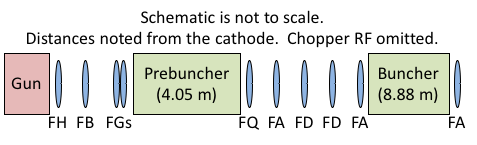 GPT simulations for Jay's Solenoids
3
Jay’s New Design as FD and FA: Stand Alone Assessment
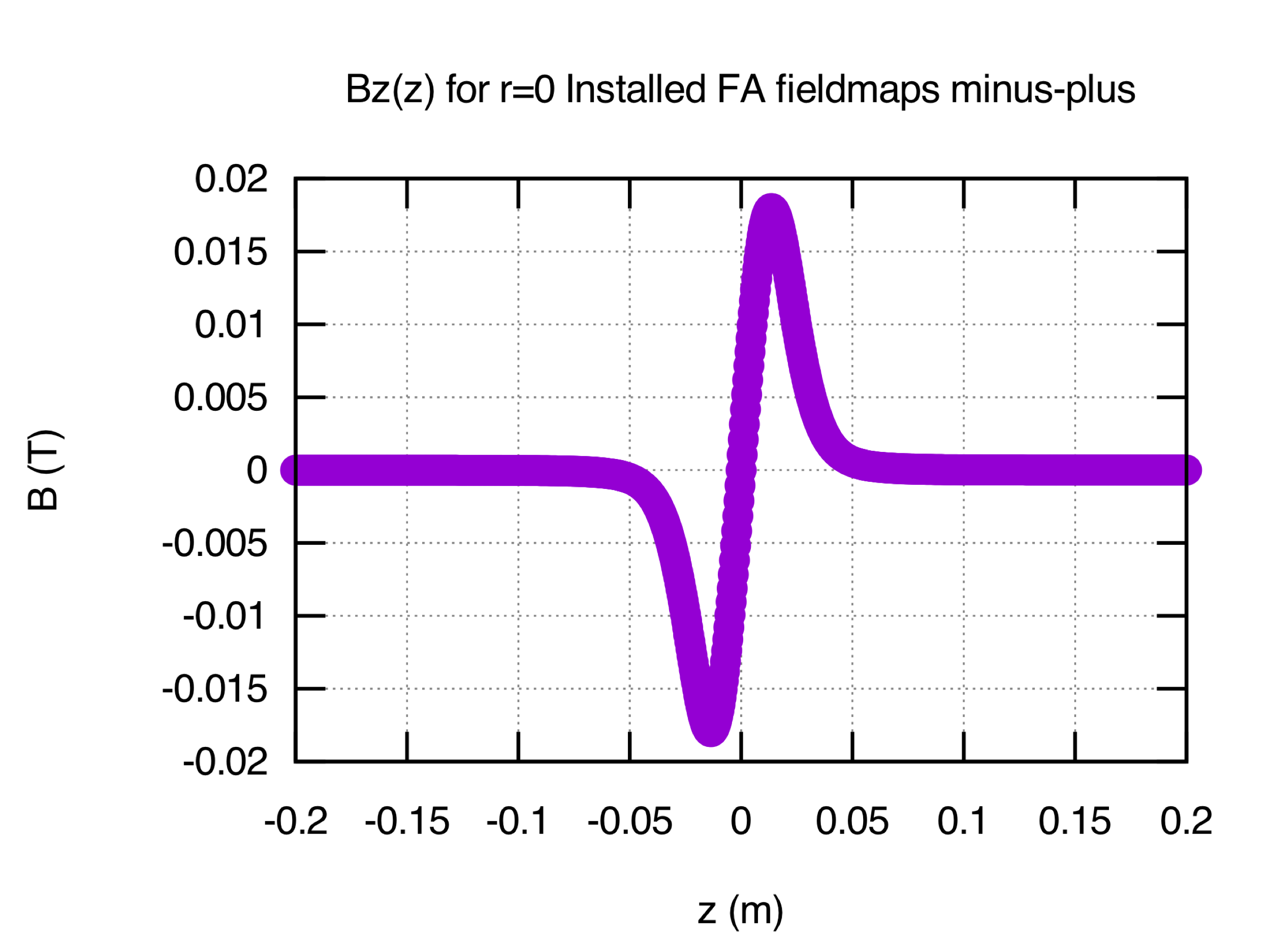 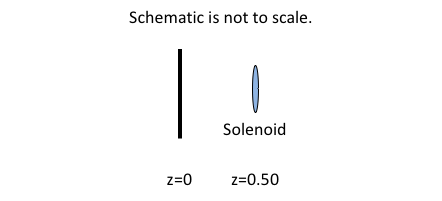 GPT simulations for Jay's Solenoids
4
FD: Behavior at 15 mm
GPT simulations for Jay's Solenoids
5
FD: Behavior at 15 mm
GPT simulations for Jay's Solenoids
6
FA: Behavior Near Solenoid Center
GPT simulations for Jay's Solenoids
7
FA: Behavior Near Solenoid Center
GPT simulations for Jay's Solenoids
8
FD and FA: Residual Horizontal Displacement
GPT simulations for Jay's Solenoids
9
Jay’s New Design as an FD in Chopper System
Installed FD field sense (a.k.a. mpmp)
FD1: -Bz +Bz
FD2: -Bz +Bz





Compare new design
Following installed FDs
Alternate FD2: +Bz –Bz (a.k.a. mppm)
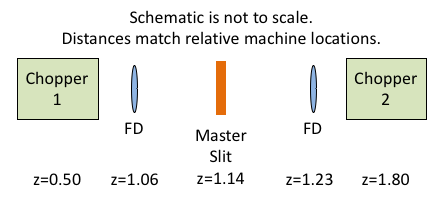 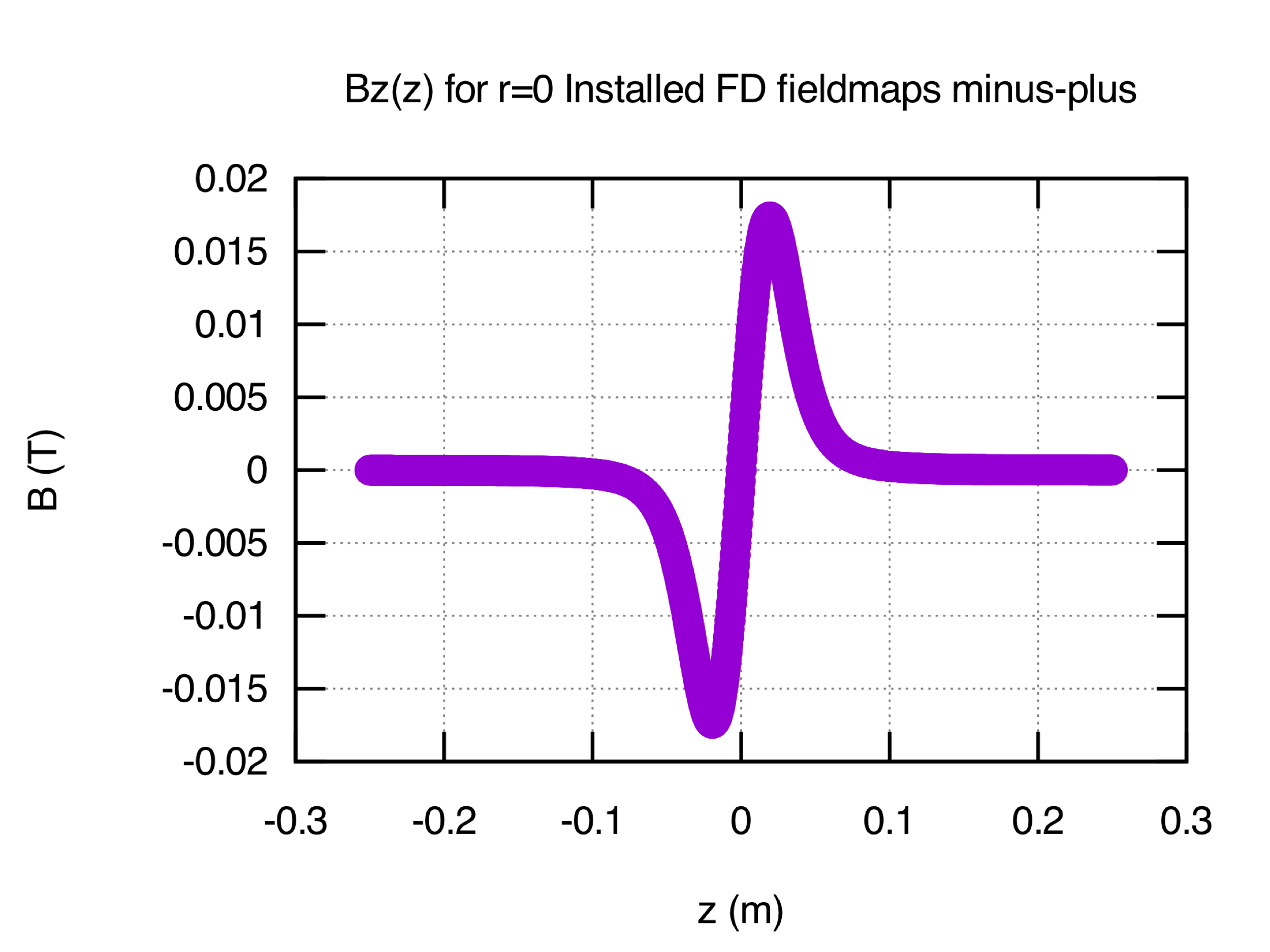 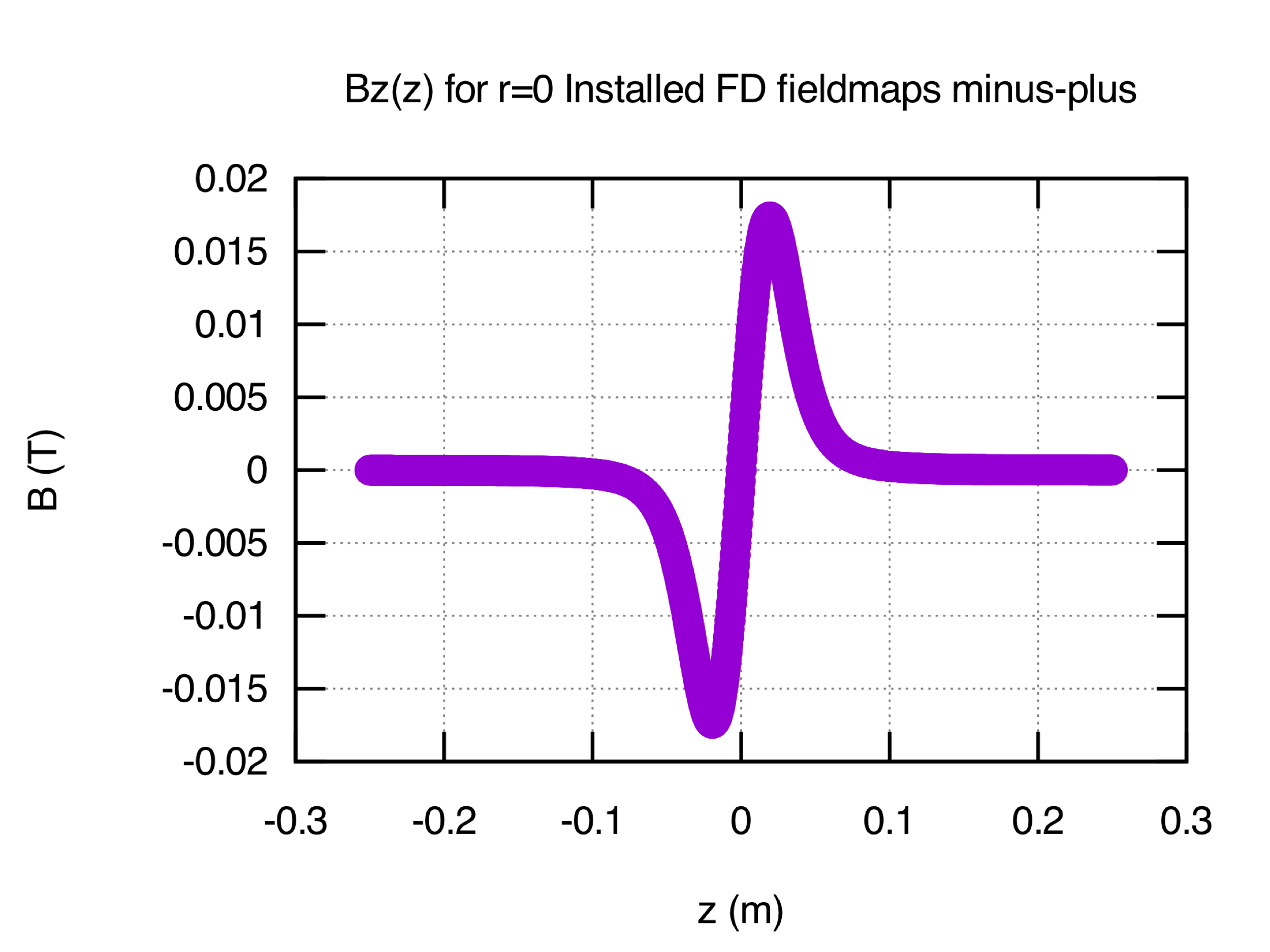 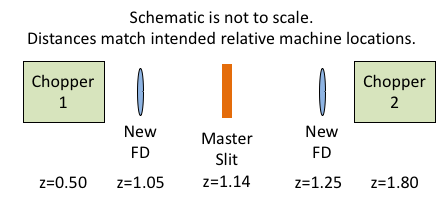 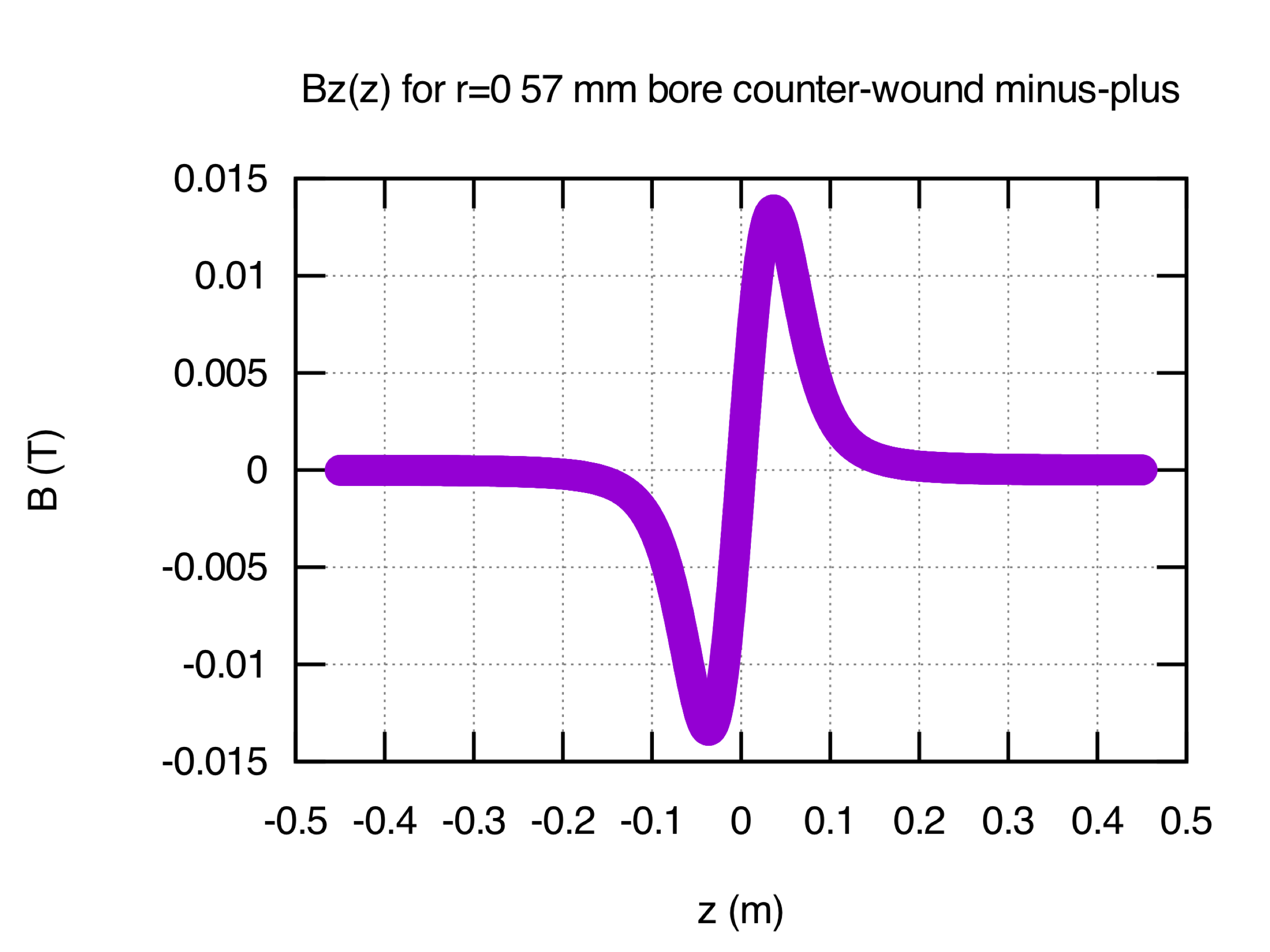 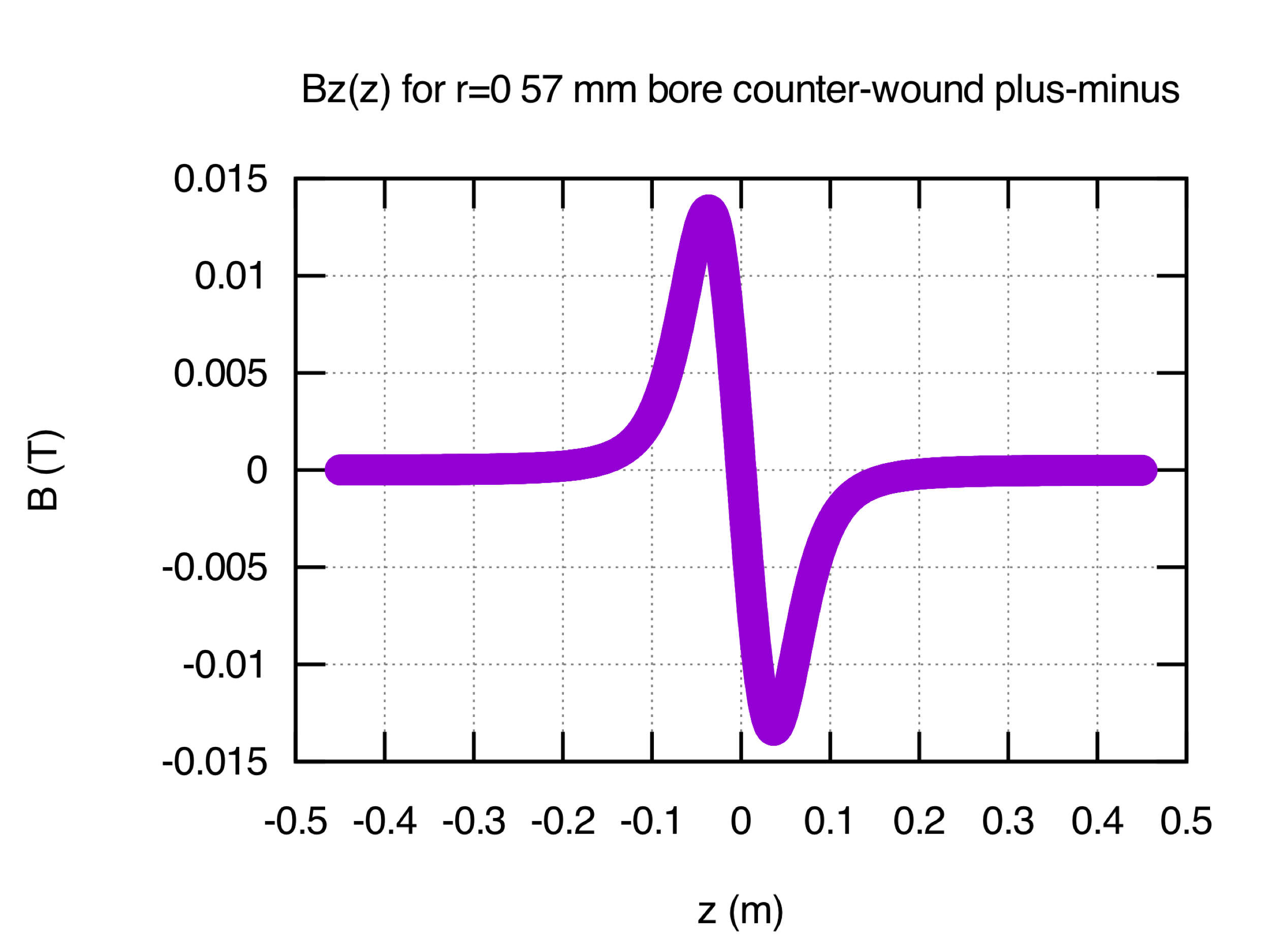 GPT simulations for Jay's Solenoids
10
FD Relative Field Orientations: Optimal RF and Solenoids
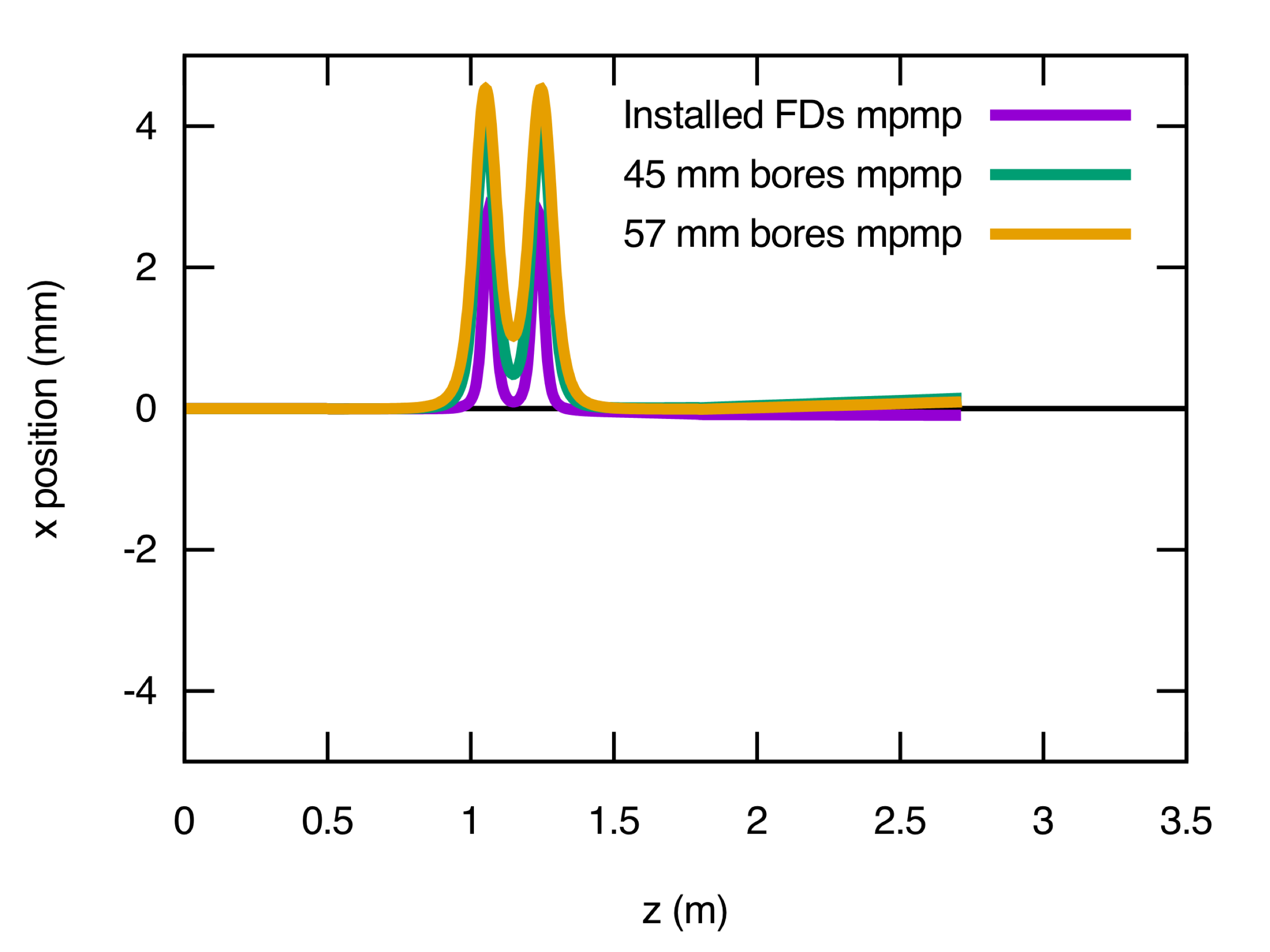 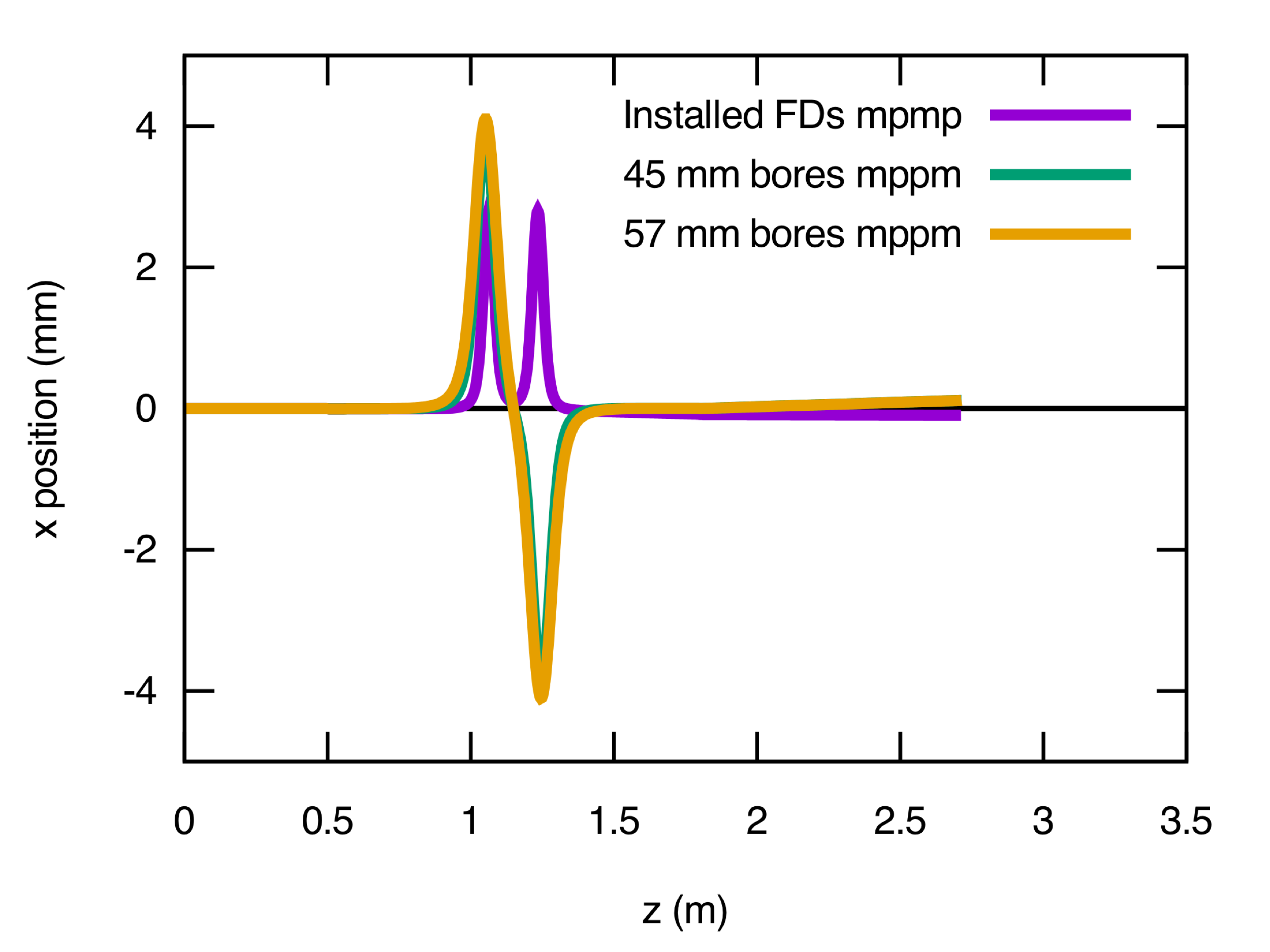 GPT simulations for Jay's Solenoids
11
Chopper 1 and 2 X/Y ON Optimal RF and Solenoids – Master Slit
GPT simulations for Jay's Solenoids
12
Chopper 1 and 2 X/Y ON Lower RF Amplitude – Master Slit
GPT simulations for Jay's Solenoids
13
Chopper 1 and 2 X/Y ON Higher RF Amplitude – Master Slit
GPT simulations for Jay's Solenoids
14
Chopper 1 and 2 X/Y ON Optimal RF and Solenoids – Downstream CH2
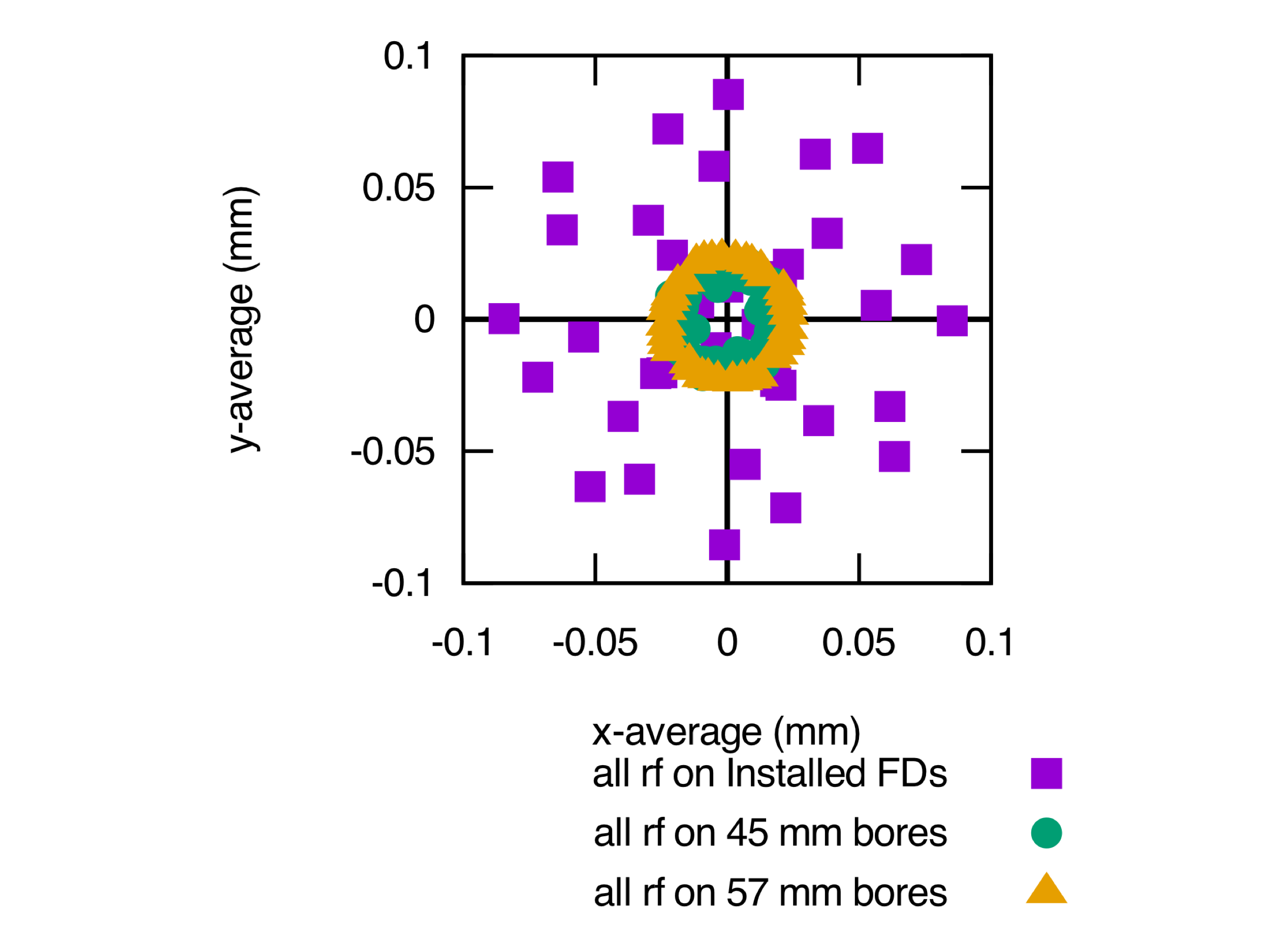 GPT simulations for Jay's Solenoids
15
Chopper 1 and 2 X/Y ON Lower RF Amplitude – Downstream CH2
GPT simulations for Jay's Solenoids
16
Chopper 1 and 2 X/Y ON Higher RF Amplitude – Downstream CH2
GPT simulations for Jay's Solenoids
17
Chopper 1 and 2 Y ON Optimal RF and Solenoids – Master Slit
GPT simulations for Jay's Solenoids
18
Chopper 1 and 2 Y ON Lower RF Amplitude – Master Slit
GPT simulations for Jay's Solenoids
19
Chopper 1 and 2 Y ON Higher RF Amplitude – Master Slit
GPT simulations for Jay's Solenoids
20
Conclusion
Jay’s new design is a viable replacement for all injector solenoids

The change from mpmp to mppm for the two choper solenoids is necessitated by the longer Bz field inherent in flatter focusing vs. radius and the z displacement of hall slits. 
Sign can be flipped on second FD for a feasibility check with beam in present injector
not a full test since FD was designed to have no Bz a cm beyond the magnet.
An alternative which would eliminate this risk (and lower RF drive on chopper cavities for 200 kV or 275 kV KE beam) would be to increase the chopper cavities separation by perhaps 50 cm, allowing the FD replacements to be moved 10 cm farther from the slits and each other.
GPT simulations for Jay's Solenoids
21